Mt. SAC 2035
Lianne Greenlee
October 9, 2024
Agenda
What is Mt. SAC 2035?

Integrated Planning – How does it relate to IEC?

Mt. SAC 2035 Timeline
BP 3250 Institutional Planning
Mt. SAC 2035 is the College’s broad-based, long-range  Education & Facilities Comprehensive Plan.
 
Assesses accomplishment of the Mission
The blueprint for how best to serve our students for the next 9-10 years.
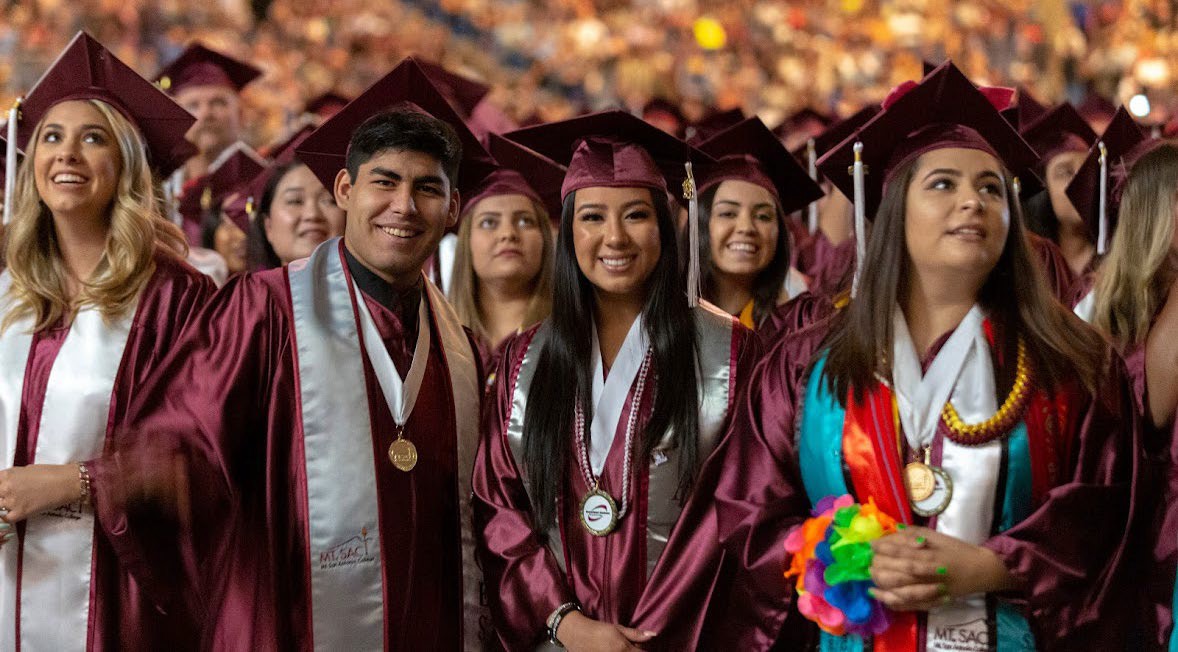 Context
Since completion of Mt. SAC’s 2018 Education & Facilities Master Plan, significant, transformative shifts have occurred in higher education that necessitate a re-evaluation of the campus’s highest level integrated planning document and the processes it informs.
Vision 2030
DEISA+
Healing Centered Engagement
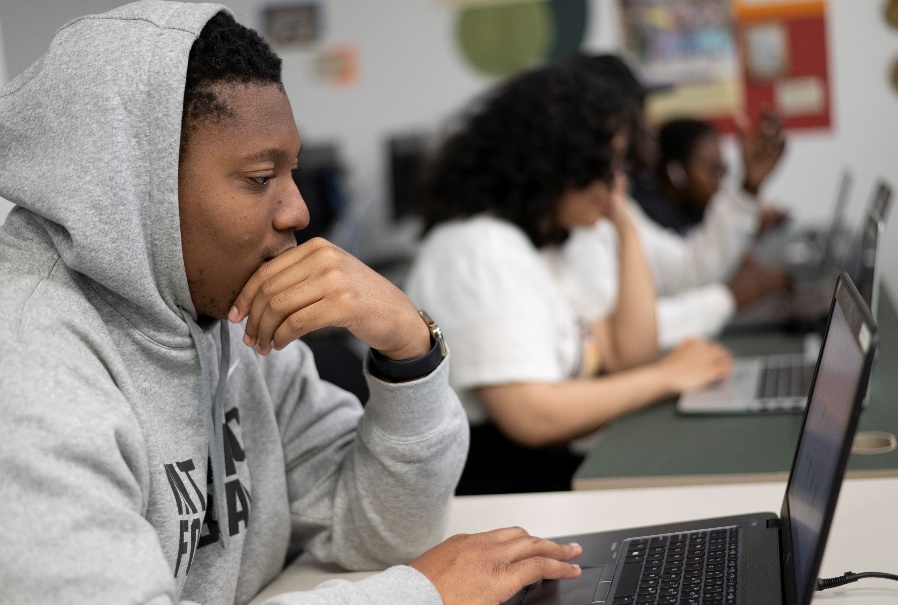 From Mt. SAC IEC Report to PAC 5/1/24
Traditional vs. DEISA+ Comprehensive Plans
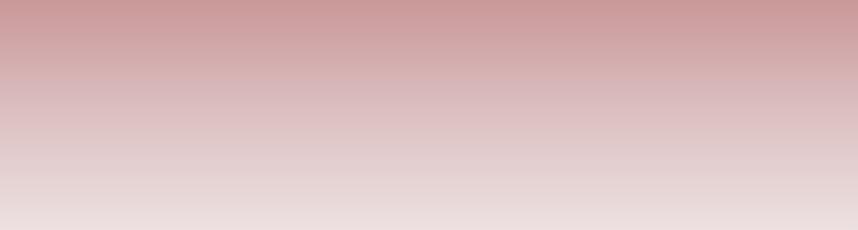 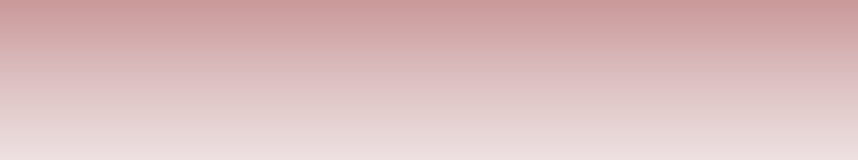 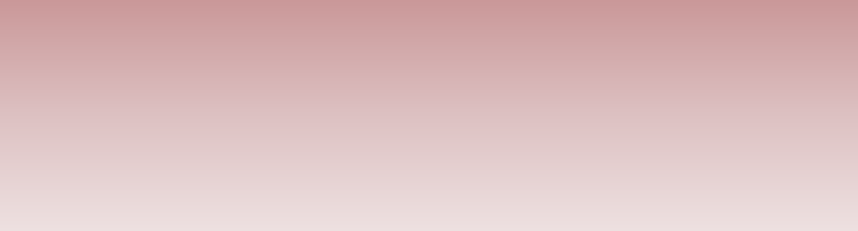 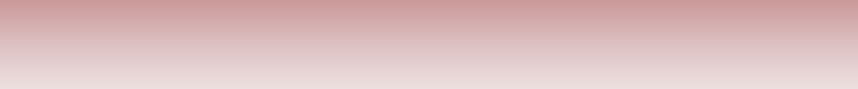 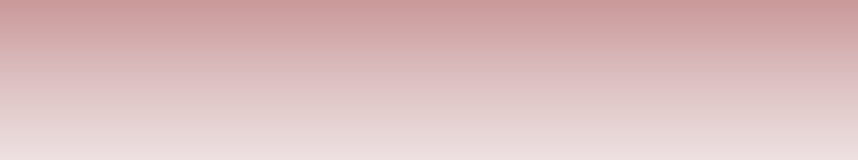 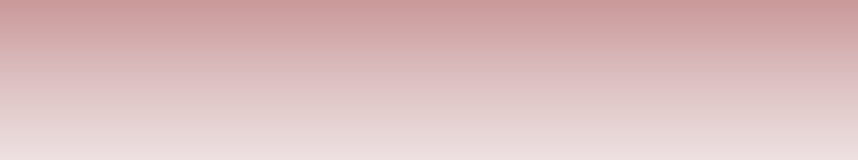 A New Focus for the Comprehensive Plan
DEISA+ Healing Centered Lens
Mt. SAC 2035
Existing Plans (Strategic & Facilities)
Decision- Making Tool to Guide Prioritization of all College Work
Institutional Goals,              Strategies, Outcomes, & Implementation Protocols
Instructional Priorities
Comprehensive Student Services
Facilities Planning Principles & Decision-making Rubric for Facilities Improvement
Recommendations for   Campus Development
Data Analysis
Constituent
Engagement
Integrated Planning At-a-Glance
Mt. SAC 2035 will serve as the foundation for integrated planning processes and cycles of continuous quality improvement. It is accomplished through Mt. SAC’s participatory governance, implementation of focused plans, and the work of College units.
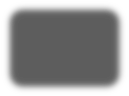 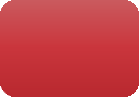 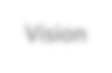 The College aspiration for the future
Vision
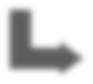 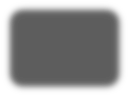 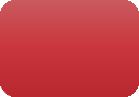 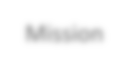 Mission
The College purpose
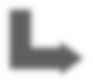 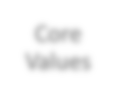 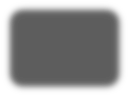 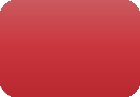 Core Values
Enduring beliefs and principles that individuals of the College hold in common and endeavor to put into action
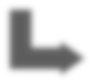 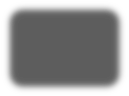 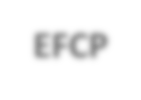 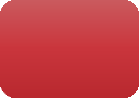 The foundation of integrated planning. Gives direction to accomplish the Mission and means to assess progress toward that goal
Mt. SAC 2035
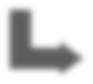 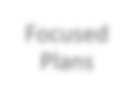 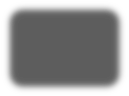 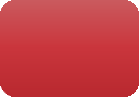 Focused Plans
IEC will use the goals/strategies/metrics of Mt. SAC 2035 as the foundation of Program Review to support and measure progress
Guide specialized work of the College in alignment with the EFCP
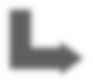 Elements of student achievement used to evaluate how well the College is fulfilling the Mission
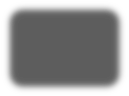 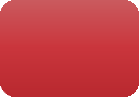 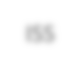 ISS
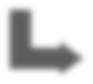 Planning process used to assess unit progress in support of student learning and the mission
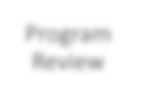 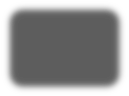 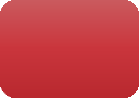 Program Review
Phases of Equity-Minded Comprehensive Planning
Listen
Uncover
Design
Decide
Listen to understand what is and is not working well for historically underserved students.

Decisions are informed by diverse people and perspectives.
Uncover the underlying conditions of inequities in student experiences and outcomes.
Decisions address predictable and systemic harm to students from underserved communities.
Co-design the plan to serve students’ needs and aspirations.
Decisions directly address underlying conditions and are based on supporting evidence.
Decide how to deliver the plan within the available resources.

Decision-makers commit to actively disrupting harm and are held accountable for outcomes.
Providing students with decision-making power throughout the process.
Knowledge Flow
Identify and prioritize conditions for learning with student voices.
Identify underlying conditions that the plan must address with student voices.
Identify and prioritize strategies that work with student voices.
Develop a vision and key principles that define intended student impact.
LISTENING SESSIONSConditions for Learning
Student Groups
WORKSHOPBridging Learning Conditions to Design
Students, Community Partners, Task Force
WORKSHOPVision and Key Principles
Students, Community Partners, Faculty, Staff, Task Force
SURVEYConditions for Learning
Students
WORKSHOPBridging Learning Conditions to Design
Faculty, Staff, Task Force
SURVEYStudent Design Priorities
Students, Families, CBOs, Faculty, Staff
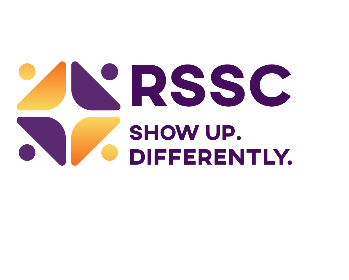 Mt. SAC 2035 October Communication
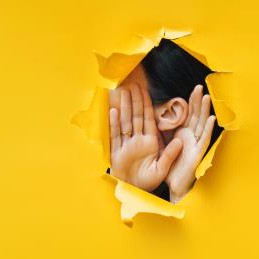 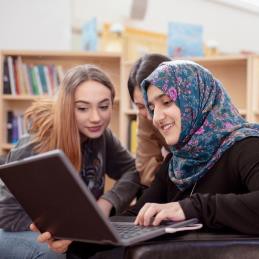 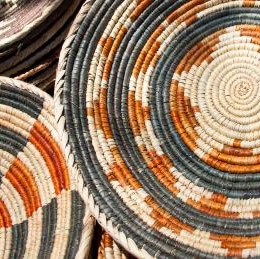 Coming Up: Listening

Listen - September-October 2024 
Student Sessions: October 7 - 24
Conditions for Success Student Survey: November 11 - 22
Faculty and Staff Sessions: Dec - Feb
EFCP Webpage – Coming Soon!
Equity by Design Four Phase Planning Process and Timeline:
Listen - September-October 2024 
Uncover - Late October-November 2024 
Design – December 2024 - February 2025
Decide – Late February – April 2025